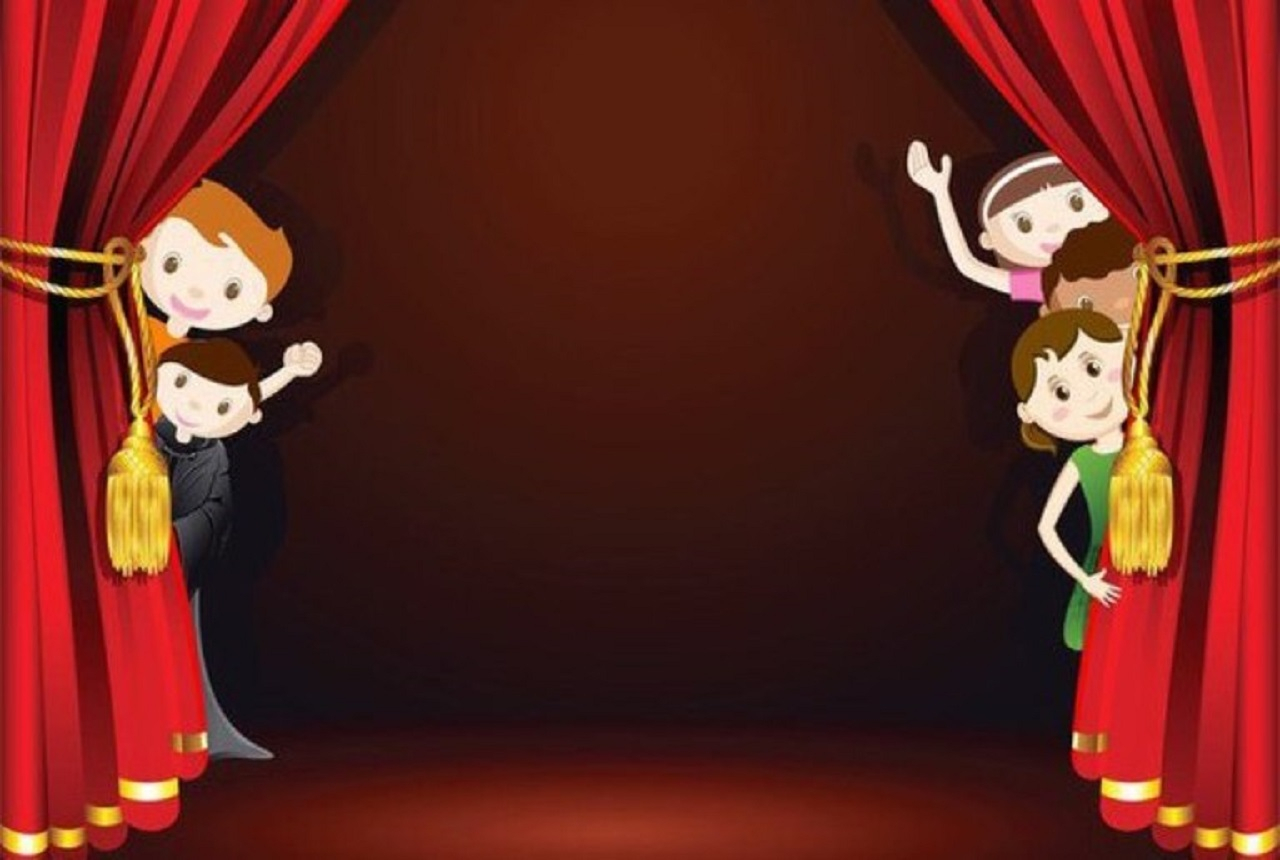 МДОУ детский сад «Тополёк»
Интегративный«Мульт-театр»приглашает
Составила:
Учитель-логопед
С.Ю. Кудряшова
г. Мышкин, 2020
Актуальность
Дефицит родительского внимания;
«Привязанность» к гаджетам;
Дефицит общения;
Задержка психического развития;
Нарушение речевого развития;
Формирование чувства «неуспешности»;
Тревожность, страхи, стрессы, депрессия;
И др.
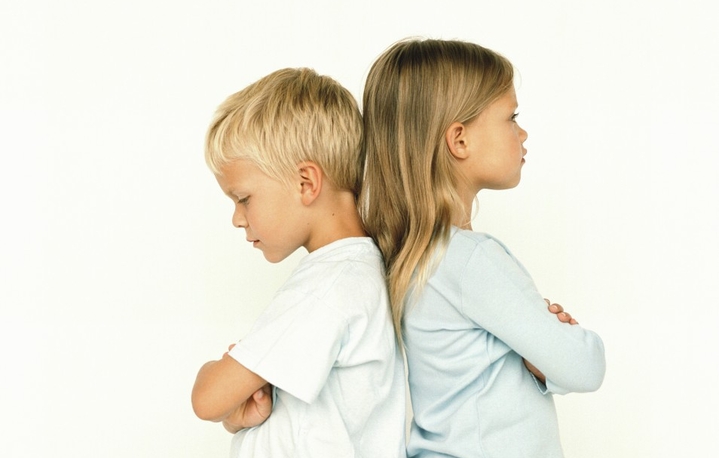 Актуальность
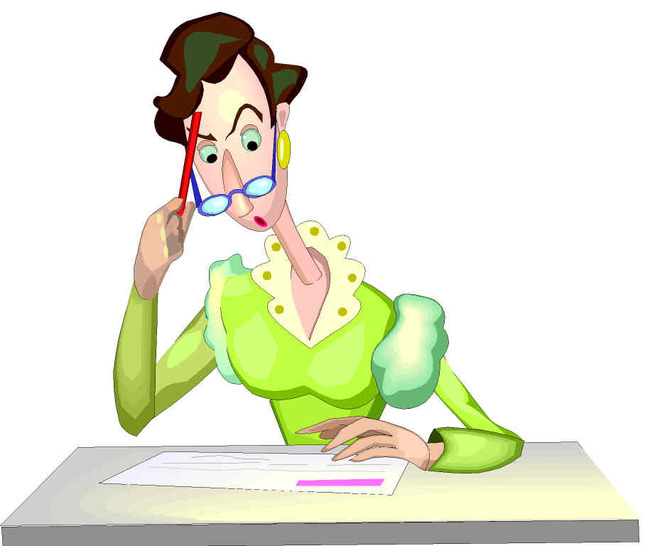 Как сделать занятие с ребенком интересным и увлекательным, просто и ненавязчиво рассказать ему о самом главном – о красоте и многообразии этого мира, как интересно можно жить в нем?
Как научить ребенка всему, что ему пригодится в этой сложной современной жизни? Как воспитать и развить основные его способности: слышать, видеть, чувствовать, понимать, фантазировать и придумывать?
Нам поможет интегративный театр!
Используя эту технологию, мы можем решать комплекс взаимосвязанных задач во всех образовательных областях по ФГОС ДО.
Актуальность
«Вы никогда не думали, как было бы хорошо начать создание детского театра с детского возраста? Ведь инстинкт игры с перевоплощением есть у каждого ребёнка. Эта страсть перевоплощаться у многих детей звучит ярко, талантливо, вызывает подчас недоумение у нас, профессиональных артистов»
К. С. Станиславский
Особенности интегративного театра как здоровьесберегающей технологии:
Не носит директивно-воспитательного характера;
Объединяет многие естественные механизмы интеграции (игру, драматизацию, активное движение, рисование, и др.) активируя ресурсы и потенциал развития  личности;
Позволяет решать различные педагогические задачи, используя разнообразные образовательные и коррекционно -  развивающие приёмы, упражнения: логоритмика, релаксация, психогимнастика, аутотренинг и др. 
Объединяет коллектив педагогов – единомышленников в творческое сообщество;
Способствует личностному росту взрослых и детей.
Новизна:Интегративный мульт-театр
Особенностью и целью нашего интегративного мульт-театра является интерактивное знакомство детей с «советскими» добрыми мультфильмами в противовес современным «агрессивным» мультикам и компьютерным играм.
 
          В нашей работе мы делали акцент не на приобретение дошкольниками необходимых знаний, умений, навыков, а на развитие личности, творческой сущности ребенка в процессе игры.
Первый опыт
Интегративный спектакль 
по сказке «Мороз Иванович», январь 2020:
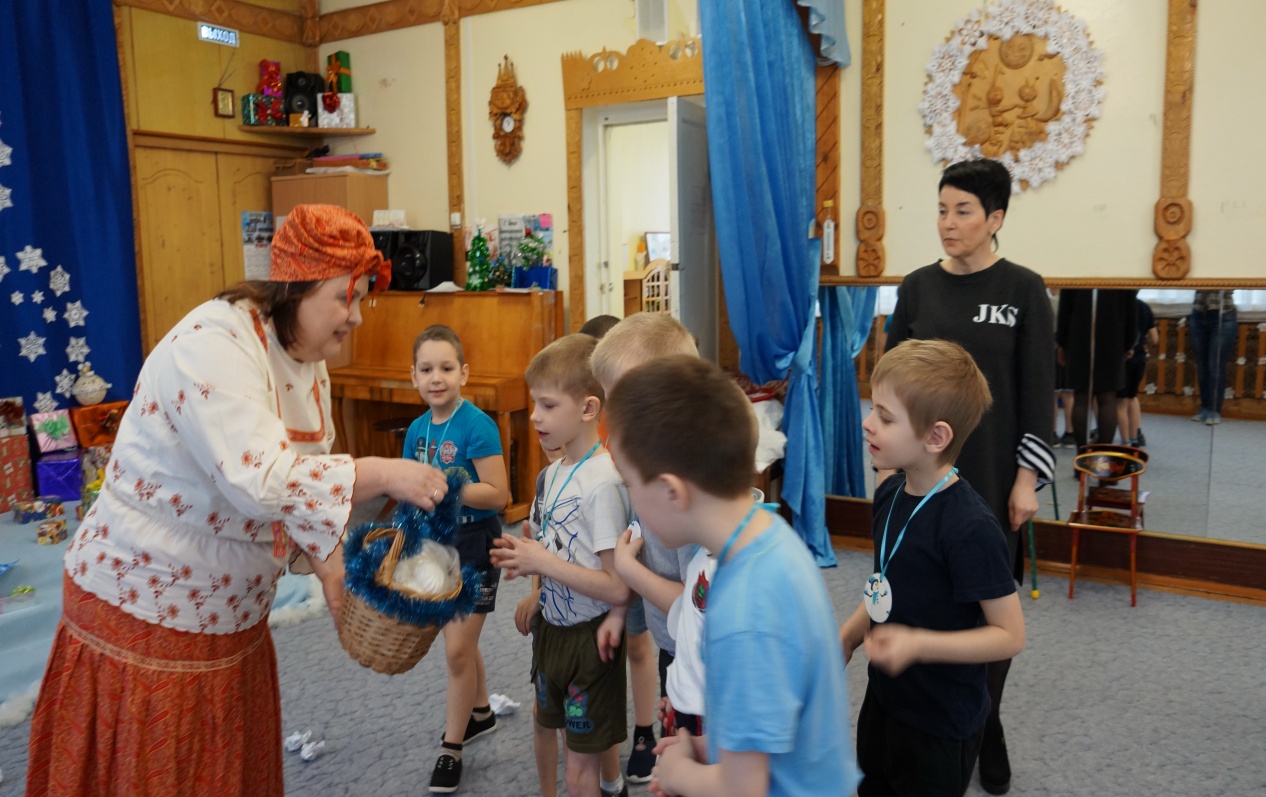 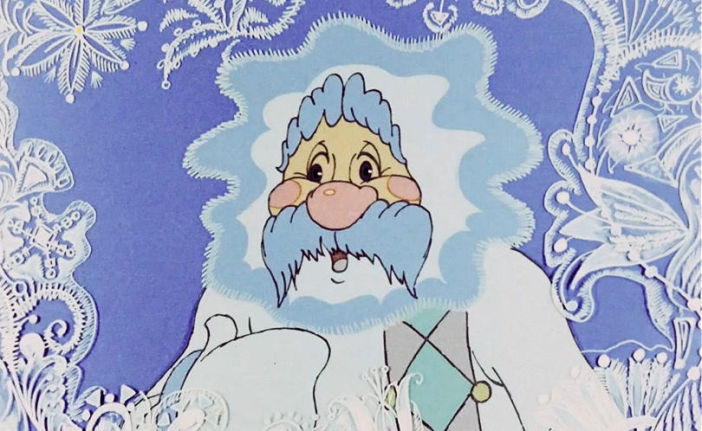 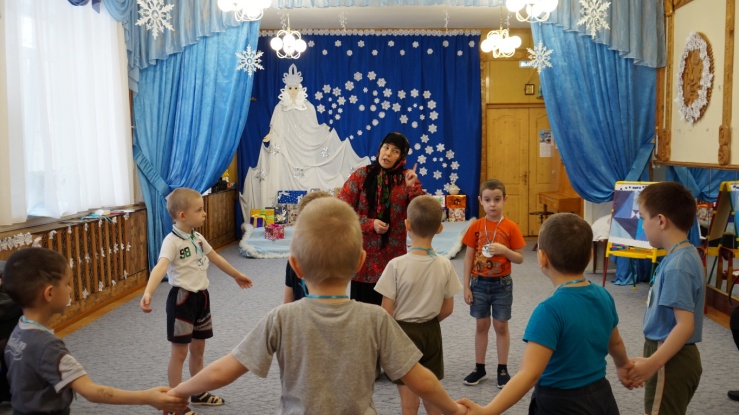 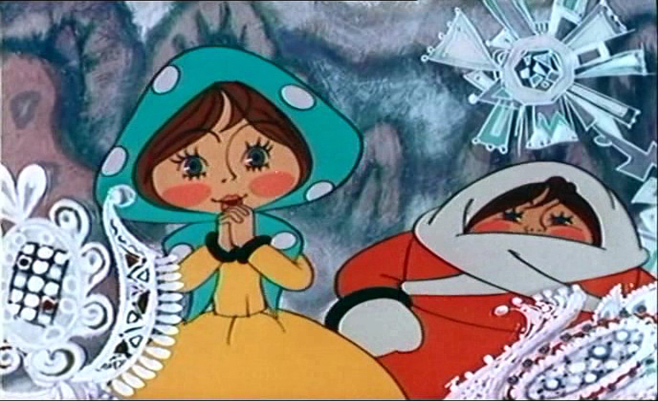 Второе мероприятие - по сказке «Лягушка – путешественница», март 2020.
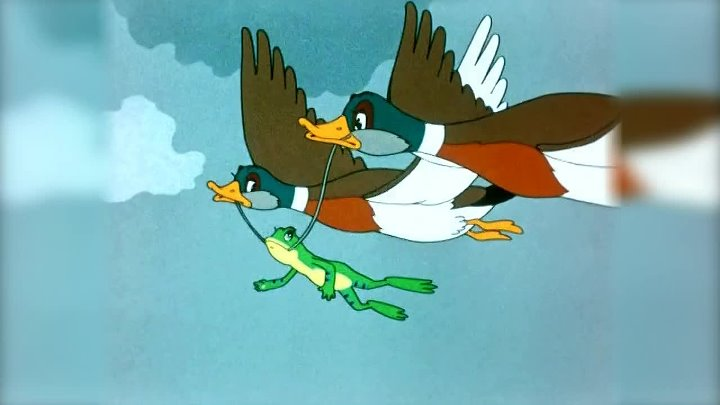 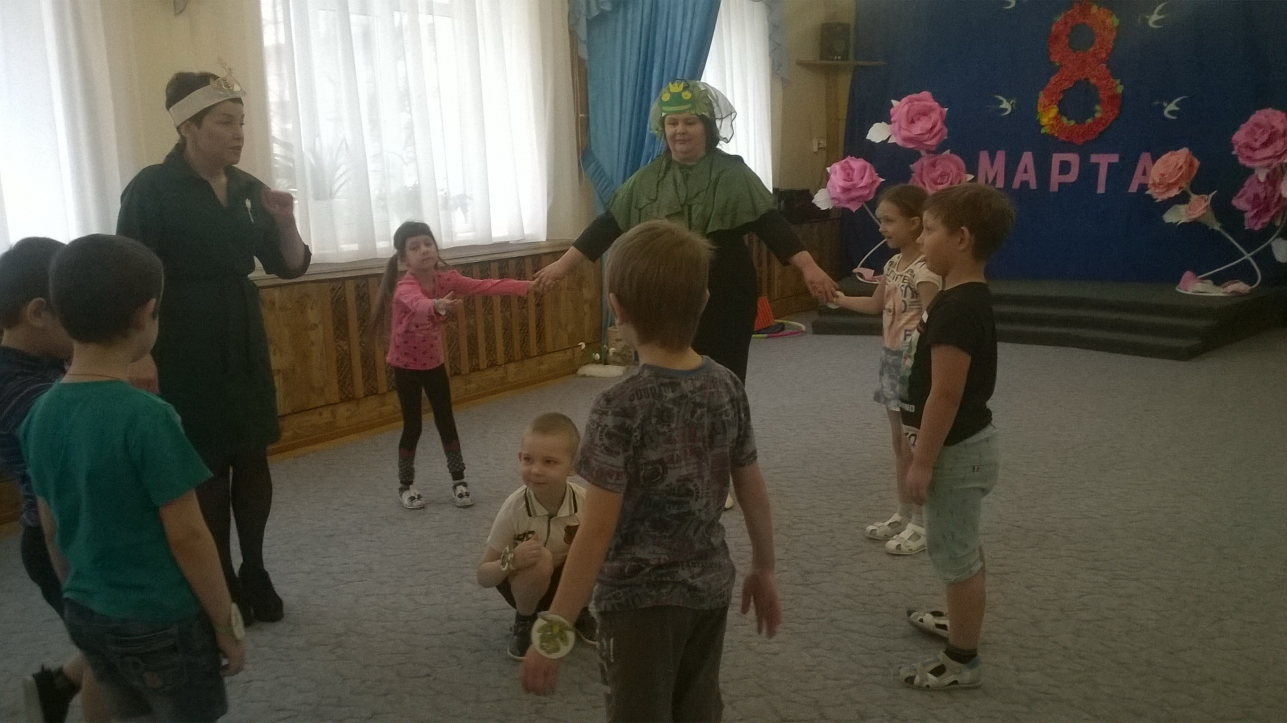 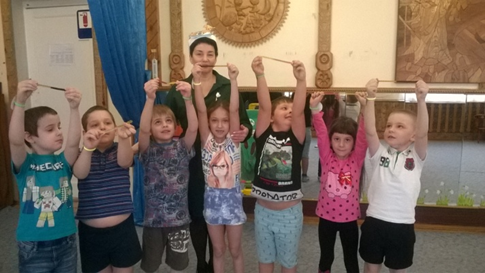 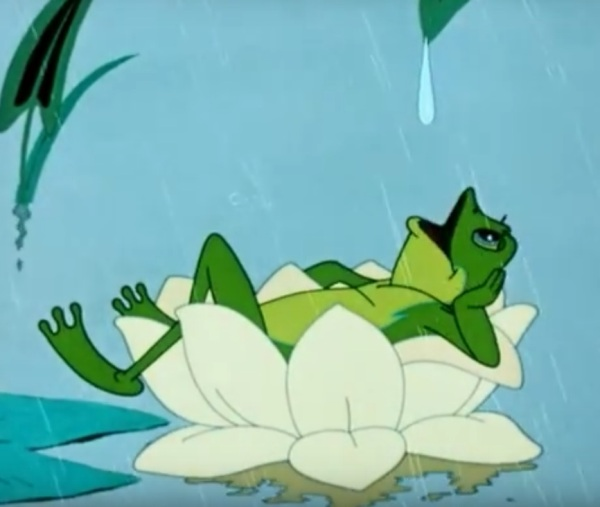 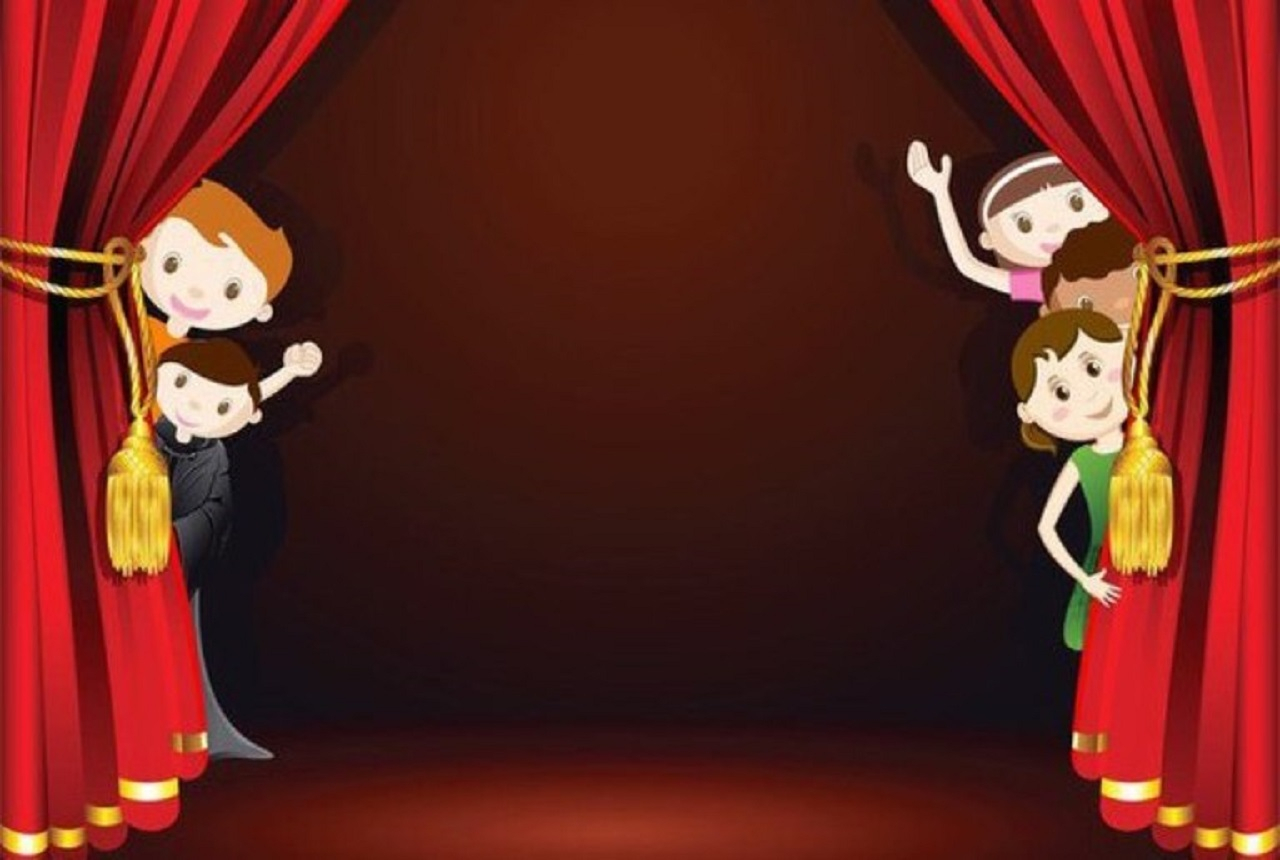 Спасибо за внимание!